[Speaker Notes: Esta plantilla se debe usar como archivo de inicio para presentaciones externas de la Contaduría General de la Nación. En formato presentación en pantalla 16:10

Nota
Use la sección Notas para las notas de entrega o para proporcionar detalles adicionales al público. Vea las notas en la vista Presentación durante la presentación. 
Tenga en cuenta el tamaño de la fuente (es importante para la accesibilidad, visibilidad, grabación en video y producción en línea)

Colores coordinados 
Preste especial atención a los gráficos, diagramas y cuadros de texto. 
Tenga en cuenta que los asistentes imprimirán en blanco y negro o escala de grises. Ejecute una prueba de impresión para asegurarse de que los colores son los correctos cuando se imprime en blanco y negro puros o escala de grises.

Gráficos y tablas
Use colores y estilos uniformes y que no distraigan la atención.
Etiquete todos los gráficos y tablas. 
No olvide citar la fuente de donde se toman las imágenes, gráficos o tablas (Derechos de autor)]
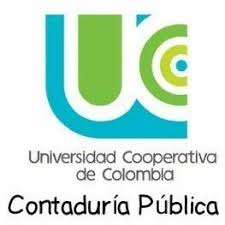 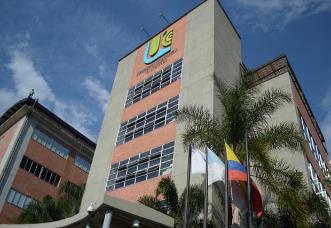 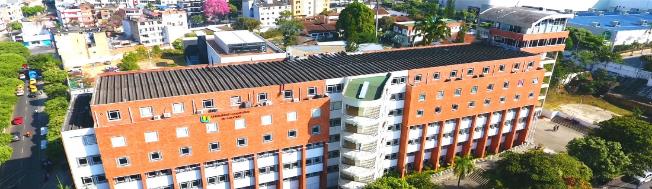 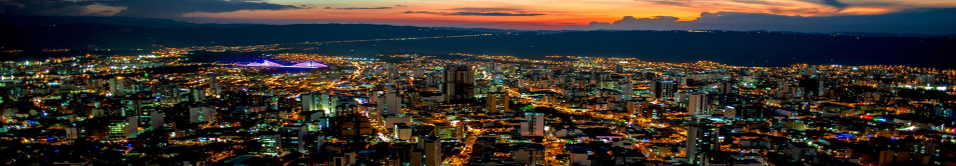 [Speaker Notes: Esta diapositiva se debe usar para nombrar el Nombre del Evento o dar la Bienvenida en presentaciones de varios temas o conferencistas.

Secciones
Para agregar secciones, haga clic con el botón secundario del mouse en una diapositiva. Las secciones le pueden ayudar a organizar las diapositivas o a facilitar la colaboración entre varios conferencistas o temas.

Notas
Use la sección Notas para las notas de entrega o para proporcionar detalles adicionales al público. Vea las notas en la vista Presentación durante la presentación. 
Tenga en cuenta el tamaño de la fuente (es importante para la accesibilidad, visibilidad, grabación en video y producción en línea).]
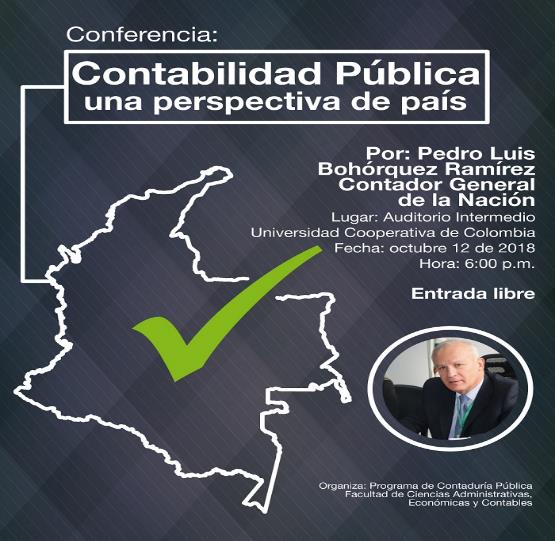 LA CONTABILIDAD ES GENERADORA DE VALOR 
PARA UN PAÍS DE BUENAS PRÁCTICAS
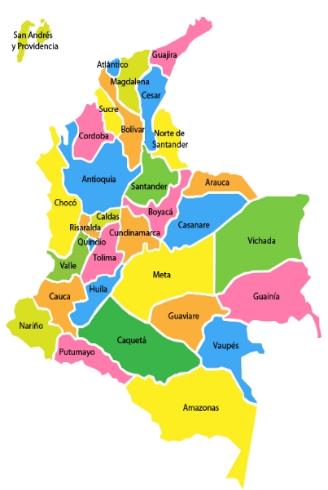 UN GRAN QUEHACER PARA 
UN PAÍS CON PROSPERIDAD
Contabilidad para el BUEN GOBIERNO de las organizaciones. Adecuación de la Contabilidad Pública a un nuevo concepto de RENDICIÓN DE CUENTAS (“Accountability”)
4
[Speaker Notes: Esta diapositiva se debe usar para imagen y texto 

Secciones
Para agregar secciones, haga clic con el botón secundario del mouse en una diapositiva. Las secciones le pueden ayudar a organizar las diapositivas o a facilitar la colaboración entre varios conferencistas o temas.

Notas
Use la sección Notas para las notas de entrega o para proporcionar detalles adicionales al público. Vea las notas en la vista Presentación durante la presentación. 
Tenga en cuenta el tamaño de la fuente (es importante para la accesibilidad, visibilidad, grabación en video y producción en línea).

Colores coordinados 
Preste especial atención a los gráficos, diagramas y cuadros de texto. 
Tenga en cuenta que los asistentes imprimirán en blanco y negro o escala de grises. Ejecute una prueba de impresión para asegurarse de que los colores son los correctos cuando se imprime en blanco y negro puros o escala de grises.

Gráficos y tablas
Use colores y estilos uniformes y que no distraigan la atención.
Etiquete todos los gráficos y tablas. 
No olvide citar la fuente de donde se toman las imágenes o gráficos (Derechos de autor).]
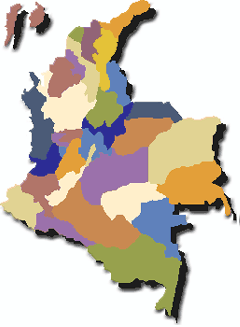 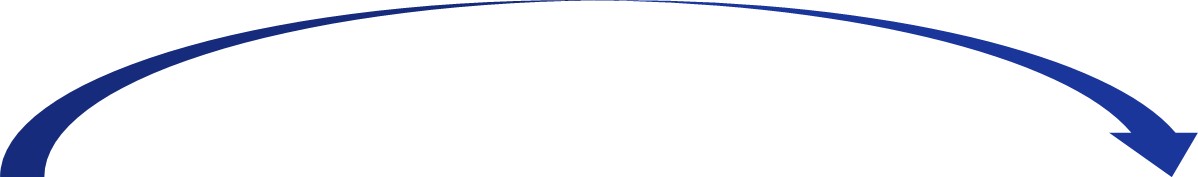 CONVERGENCIA CONTABLE PÚBLICA   
CONTROL  INTERNO  CONTABLE
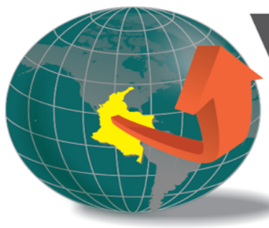 … Una Realidad
[Speaker Notes: Esta diapositiva se debe usar para nombrar el Nombre del Evento o dar la Bienvenida en presentaciones de varios temas o conferencistas.

Secciones
Para agregar secciones, haga clic con el botón secundario del mouse en una diapositiva. Las secciones le pueden ayudar a organizar las diapositivas o a facilitar la colaboración entre varios conferencistas o temas.

Notas
Use la sección Notas para las notas de entrega o para proporcionar detalles adicionales al público. Vea las notas en la vista Presentación durante la presentación. 
Tenga en cuenta el tamaño de la fuente (es importante para la accesibilidad, visibilidad, grabación en video y producción en línea).]
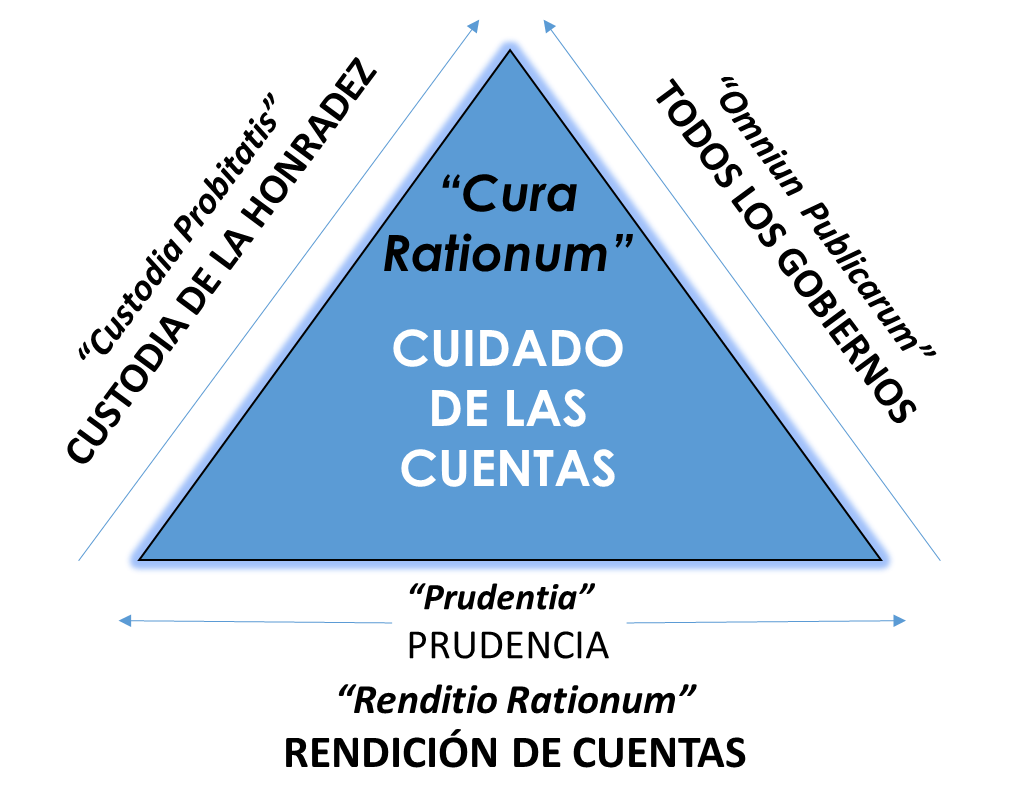 ¿POR QUÉ LAS CUENTAS SON Y DEBEN SER PÚBLICAS?
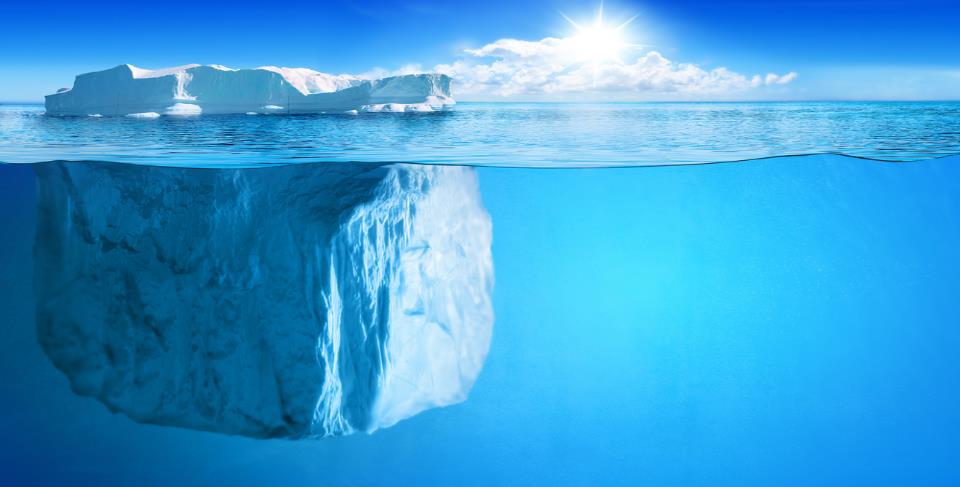 Contabilidad 
Pública
Constructora 
de Pais
BUEN  GOBIERNO ES:
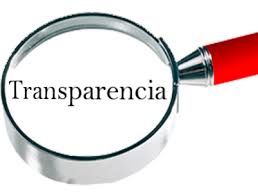 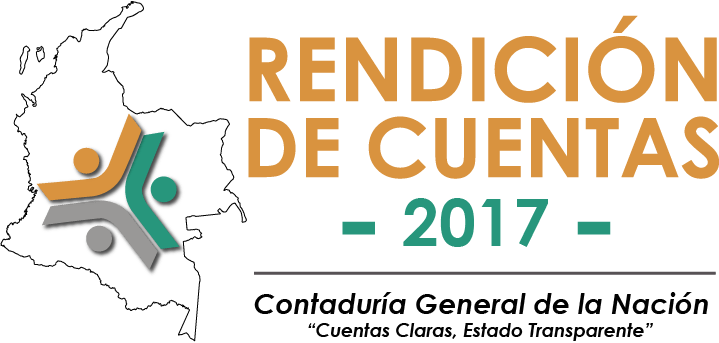 de las cuentas
más que un PRINCIPIO…un      	BENEFICIO en términos de:

Calidad de información
Uso de la información
Divulgación proactiva de la Información
RUTA DEL PROCESO DE IMPLEMENTACIÓN Y APLICACIÓN DE LA CONVERGENCIA CONTABLE PÚBLICA A PRÁCTICAS  INTERNACIONALES (NIIF - NICSP)
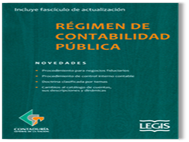 Res. 354, 355 y 356
de 2007
Res. 357 de 2008
Ley 1314 de 2009
Res. 461
de 2017
Procedimiento para la evaluación del Control Interno Contable
Incorpora al RCP el Marco Normativo para las Entidades en Liquidación
Régimen de Contabilidad Pública - RCP
 Principio de                                    devengo   causación
- Plan General de Contabilidad Pública 
- Manual de Procedimientos
- Doctrina Contable
Incorpora al RCP, el referente teórico y metodológico de la regulación contable pública y define el alcance del RCP.
Res.628 de 2015
Res. 533 de 2015
Res. 414 de 2014
Incorpora al 
RCP el marco normativo aplicable para las Entidades 
de Gobierno
Res.743/2013 - 037/2017
Incorpora al RCP Marco normativo para Empresas que no Cotizan.
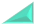 Año 2013
Incorpora al RCP Marco Normativo dispuesto en el anexo Decreto 2784 de 2012. Empresas Cotizantes.
Hoy Decreto 2420 de 2015
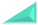 Res. 193 de 2016
Res.033 de 2012
Res. 192 de 2016
Res. 525 de 2016
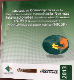 Incorpora al RCP la Norma de Proceso Contable y Sistema Documental Contable
Incorpora al RCP el elemento procedimientos transversales
Aplicación voluntaria de las NIIF para las empresas sujetas al ámbito de aplicación del RCP.
Procedimiento para la evaluación del Control Interno Contable.
MODELOS DE CONTABILIDAD - CONVERGENCIA -
NIIF
Resoluciones
743/2013 (D)
037/2017
NIIF
Resolución 
414 / 2014
MODELOS 
DE
CONTABILIDAD
NICSP
Resolución
 533 /2015
ESTRUCTURA DEL RÉGIMEN DE CONTABILIDAD PÚBLICA 
EN CONVERGENCIA CON NICSP / NIIF
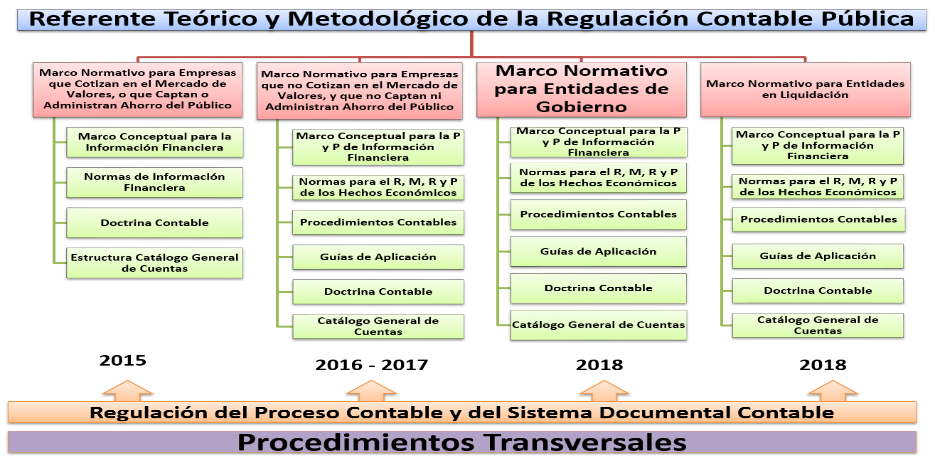 11
COBERTURA DE CAPACITACIONES
P: 178
E: 167
P: 346
E: 282
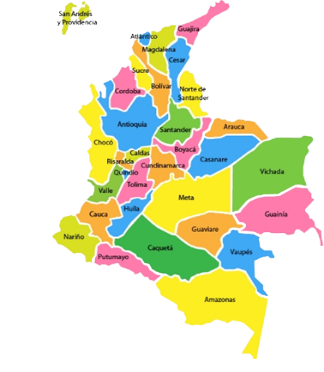 P: 175
E: 158
P: 195
E: 166
P: 196
E: 104
P: 319 
E: 199
P: 167
E: 136
P: 442 
E: 266
P: 213
E: 192
P: 200
E: 184
P: 347
E: 258
P: 911
E: 457
P: 164
E: 147
P: Participantes 
E: Entidades
P: 195 
E: 157
P: 308
E: 284
P: 402
E: 369
NIVEL GENERAL DE ARMONIZACIÓN  NICSP PAÍSES AMERICA LATINA Y CARIBE
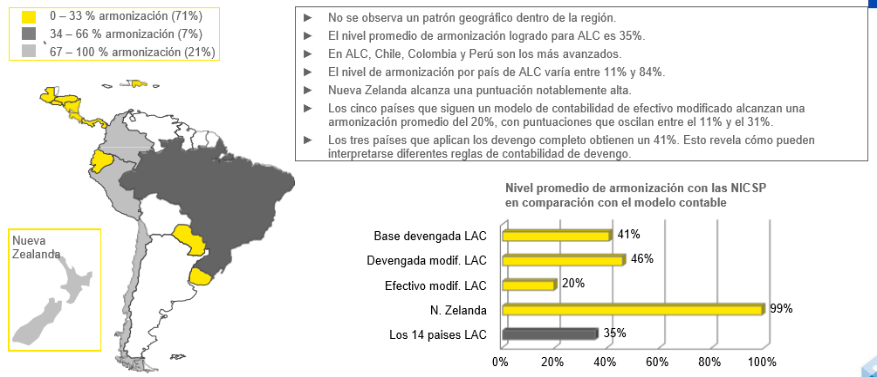 Fuente: Estudio BID . E&Y Germany - 2017
NIVEL GLOBAL DE ALINEACIÓN POR PAÍSES - AMÉRICA LATINA
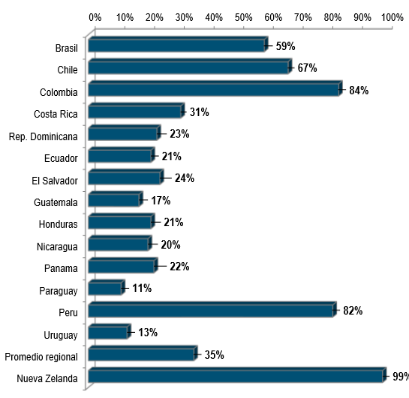 Amplia gama de niveles globales de alineación: entre el 11% y el 84%. 

Algunos países aún operan con sistema base de efectivo modificado, otros han logrado notables avances  en la implementación de las NICSP (Colombia, Perú, Chile) estando  en el período de aplicación.
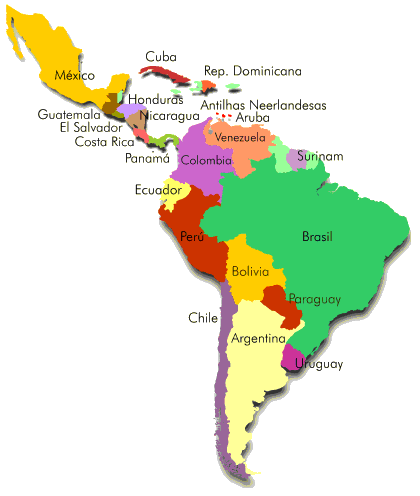 Fuente: Estudio BID . E&Y Germany - 2017
NIVEL GLOBAL DE ALINEACIÓN POR PAÍSES - AMÉRICA LATINA
14 países de América Latina avanzan hacia las NICSP. La mayoría tiene como objetivo lograr la conversión total a nuevos marcos contables dentro de los próximos 5 años.

Los avances y planes de reforma se deben considerar cuando se examinan los resultados del análisis de brechas. 

Los 3 países más avanzados de América Latina y el Caribe, en  términos del siguiente cronograma,  aún no han completado sus reformas.
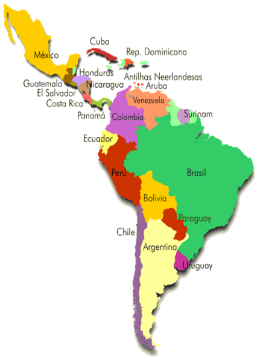 CRONOGRAMA DE CONVERSIÓN SEGÚN LOS PLANES DE REFORMA ACTUALES PAÍSES DE AMÉRICA LATINA
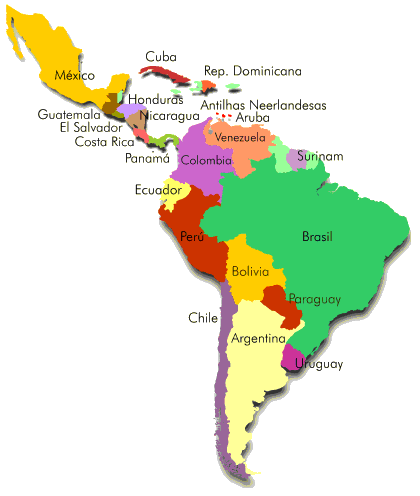 Nicaragua
Panamá
Paraguay
Uruguay
Honduras
República Dominicana
Colombia 
Chile
Ecuador Salvador
Costa Rica 
Guatemala
Perú
Brazil
2018
2019
2020
2021
2022
2024
No Determinado
Fuente: Estudio BID . E&Y Germany - 2017
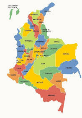 3.762
SECTOR PÚBLICO
3.742 Entidades
354
3.406
1
1
NIVEL TERRITORIAL
3.386
NIVEL NACIONAL
354
Banca Central
1
Sistema G de Regalías
1
277
69
3.337
NO FINANCIERO
275
NO FINANCIERO
3.316
FINANCIERO
70
FINANCIERO
79
1.679
1.658
57
220
Gobierno
General
1.683
Empresas
1.633
Empresas
56
Gobierno
General
219
2016
2017
Estados Contables Consolidados 
Sector Público – Niveles Nacional y Territorial
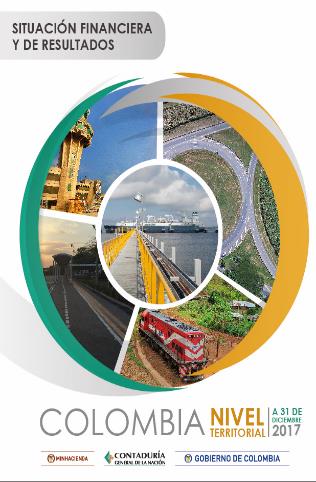 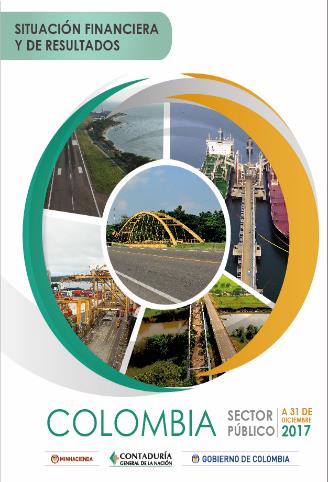 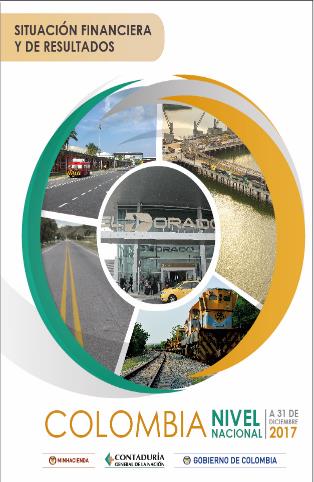 18
BALANCE GENERAL SECTOR PÚBLICO,  NIVELES NACIONAL Y TERRITORIAL - 2017(miles de millones)
19
ESTADO DE ACTIVIDAD FINANCIERA,ECONÓMICA, SOCIAL Y AMBIENTAL DEL SECTOR PÚBLICO 2017(miles de millones)
20
BALANCE GENERAL DE LA NACIÓN - 2017(miles de millones)
ESTADOS DE ACTIVIDAD FINANCIERA, ECONÓMICA, SOCIAL Y AMBIENTAL - 2017
BALANCE GENERAL SECTOR PÚBLICO- 2017
EAFES SECTOR PÚBLICO- 2017
TRANSPARENCIA, PARTICIPACIÓN Y SERVICIO AL CIUDADANO
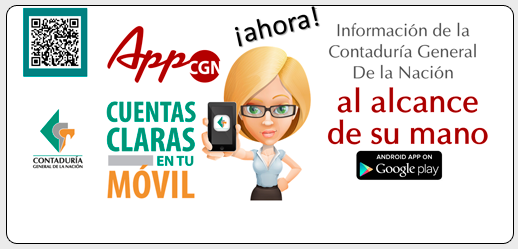 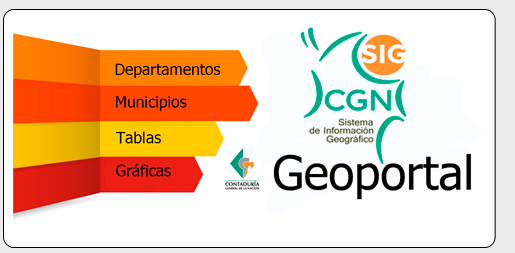 CONTROL INTERNO
RESPONSABILIDAD Y COMPROMISO DE  TODOS  Y  PARA  …  T  O  D  O  S
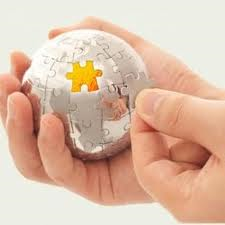 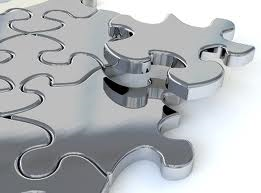 26
CONTROL INTERNO CONTABLE
Probabilidad de ocurrencia de eventos , internos o externos,  con capacidad para afectar negativamente el proceso contable, generando errores .
Proceso  desarrollado con el fin de lograr la existencia y efectividad de procedimientos de control y verificación de actividades, para garantizar información contable útil
¿Qué es?
Control interno Contable
Qué es un riesgo contable?
¿Cuál son sus objetivos?
Promover la generación de Información Financiera útil.
Garantizar que los hechos económicos se reconozcan, midan, revelen y se presenten.
Verificación la efectividad de las políticas de operación en el proceso contable.
Determinar la existencia de controles y su efectividad en la  prevención y neutralización del riesgo asociado a la gestión contable.
¿Para qué se evalúa?
CONTROL INTERNO CONTABLE - 2017
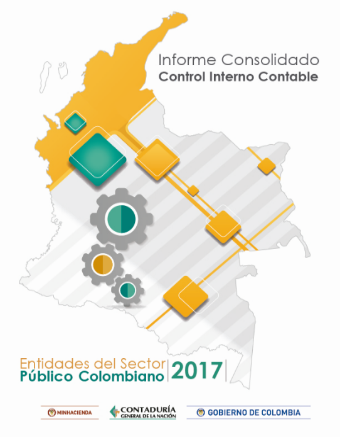 Riesgo Contable
Representa la posibilidad de ocurrencia de eventos, tanto internos como externos, que tienen la probabilidad de afectar o impedir el logro de información contable con las características de relevancia y representación fiel.
CONTROL INTERNO CONTABLE - 2017 ENTIDADES REPORTANTES Y OMISAS
Gestión Transparente de la Información Fiscal
Esfuerzo Global por la Transparencia Fiscal
A finales de la década de los 90 se producen esfuerzos concertado para mejorar la transparencia fiscal: Crisis

• Desarrollo de nuevas normas para presentar los informes fiscales 
   - General: Código y Manual del FMI sobre Transparencia Fiscal - FMI
   - Elaboración de presupuesto: OCDE Mejores Prácticas para la Transparencia
Presupuestaria
   - Estadísticas: ESA 95 de la UE, MEFP 2001 del FMI, y SCN 08 de la ONU
   - Contabilidad: IFAC – IPSAS: Normas Internacionales de Contabilidad para el Sector Público  (IPSAS)
   - Recursos Naturales: Iniciativa de transparencia en la industria extractiva (EITI)
Fuente: FMI: Ramón Hurtado Focal 2017 Panamá
Gestión Transparente de la Información Fiscal
Se introdujeron nuevas herramientas para monitorear el cumplimiento

   - Multilateral: ROSCs - Informes sobre el Cumplimiento de  Normas y Códigos Fiscales y Datos, Gasto Público y Rendición de Cuentas (PEFA)

  - Regional: Eurostat, WAEMU y CEMAC armonización de informes fiscales.

  - Sociedad Civil: Encuesta Presupuestaria Abierta e Índice, Principios GIFT, Informes EITI
Fuente: FMI: Ramón Hurtado Focal 2017 Panamá
Lecciones de las Recientes Crisis
Crisis asiática:
• Debilidad del sistema de presentación de informes financieros públicos  y privados
•  Riesgos asociados a los vínculos ocultos entre los dos
Ultima crisis:
•  Conocimiento inadecuado de los gobiernos sobre su posición fiscal,
evidenciado por déficits y no reportados.
•  Subestimación considerable de los riesgos para sus proyecciones  fiscales, especialmente los que emanan del sector financiero.
Fuente: FMI: Ramón Hurtado Focal 2017 Panamá
Mejoras con respecto a ROSC
Mejoras con respecto al Código del 2007
II. Importancia de la información en el Nuevo  Código de Transparencia Fiscal (CTF):Pilar I
Un Pilar entero dedicado y referencias en los  restantes Pilares
I. Presentación de los  informes fiscales
II. Previsión y  elaboración
del  presupuesto
III. Análisis  y gestión del  riesgo fiscal
IV. Gestión de  los ingresos
provenientes de  los recursos
II. Importancia de la información en el CTF Referencias en otros pilares
Riesgos fiscales considerados como pasivos  contingentes
Riesgos macroeconómicos; Riesgos fiscales  específicos; análisis de sostenibilidad en el largo  plazo
Imprevistos presupuestarios; Gestión de activos y  pasivos; Garantías; APPs; Exposición del sector  financiero; Recursos naturales, Riesgos ambientales
Coordinación Fiscal: necesidad de información  consolidada
Gobiernos Sub-nacionales
Empresas del Estado
Presentación de Informes Fiscales: Pilar I1. Cobertura
Los informes fiscales deben ofrecer una reseña integral de las  actividades fiscales del sector público y su subsector, de acuerdo  con las normas internacionales.
Medido por:
- Cobertura de las instituciones - Consolidación de entidades  participantes en las actividades públicas de acuerdo con las normas  internacionales (central, general, sector público)
- Cobertura de saldos - Los informes fiscales incluyen un balance de  efectivo y deuda/ activos 
    y pasivos financieros, o A+P + Patrimonio Neto
- Cobertura de flujos (incluyendo otros flujos económicos) – los  informes fiscales cubren todos los ingresos, gastos y financiamiento  públicos en efectivo o devengado y otros flujos 
económicos
- Cobertura de gastos tributarios-
Publicación anual de la pérdida de ingresos por gastos tributarios
Estimación de gastos fiscales por sector o por área de política
Control del tamaño u objetivos presupuestarios del gasto tributario
Presentación de Informes Fiscales: Pilar I2. Frecuencia y Puntualidad
Los informes fiscales deben publicarse de manera  frecuente, regular y oportuna
Medido por:
- Frecuencia y publicación de los informes durante el año
-Trimestral, y publicación en el siguiente trimestre o mes
- Mensualmente, y publicación en el mes siguiente
- Puntualidad de los estados financieros anuales auditados o  no, se publican puntualmente
Como mínimo, dentro de los 12 meses siguientes al final del año  financiero
La mejor y la avanzada práctica exigiría publicar dentro de los 9 o 6  meses siguientes.
Presentación de Informes Fiscales: Pilar I3. Calidad
La información de los informes fiscales debe ser  pertinente, comparable internacionalmente, y  consistente, tanto interna como históricamente.
Medida por:
- Clasificación - Especificar con claridad el uso de los recursos  públicos y facilitar la comparación internacional
Clasificaciones administrativas, económicas, funcionales y  programáticas, conforme a las normas internacionales
- Consistencia Interna - Incluir reconciliaciones entre las  medidas alternativas de 3 agregados fiscales resumidos (1,2 ó 3):
- Revisiones Históricas - Se divulgan, explican y establecen  cuadros puente entre las principales revisiones de las  estadísticas fiscales históricas
Presentación de Informes Fiscales: Pilar I4. Integridad
Las estadísticas fiscales y los estados financieros  deberán ser fiables, sujetos a escrutinio externo y  facilitar la rendición de cuentas.
Medido por:
- Integridad Estadística - Divulgación de las estadísticas fiscales  conforme a las normas internacionales, compilación por  organismo gubernamental especifico o independiente
- Auditoría Externa - Los estados financieros anuales están  sujetos a una auditoría publicada por una institución de  auditores independientes que valide su confiabilidad
- Comparabilidad de la Información Fiscal -
Se presentan pronósticos fiscales, presupuestos e informes  fiscales de manera comparable
Se explican las desviaciones
Página Web de Transparencia Fiscal del FMI 
 http://www.imf.org/external/np/fad/trans/index.htm
@IMF.ORG
1
Calificación Soberana
¿Qué es una Calificación Soberana?
La calificación representa la opinión sobre la capacidad y voluntad  de pago de deuda de mercado por parte de un gobierno en el mediano plazo (3- 5 años).

Una agencia (Standard & Poor's, Fitch Ratings y Moody’s) no califican las economías de los países, aunque esto es un factor dentro  de sus análisis. El "riesgo soberano" se establece al analizar factores como "el historial de pagos, la estabilidad política, las condiciones económicas y la voluntad de repagar deudas" de cada país o entidad analizada. 

Toda calificación está asociada con una perspectiva (estable, positiva, o negativa) que indica la posible trayectoria en los próximos 12-24 meses.
Los Reportes de Finanzas Publicas y los Fundamentos  del Análisis del Riesgo Soberano, agosto 2017
43
Escala de Calificaciones
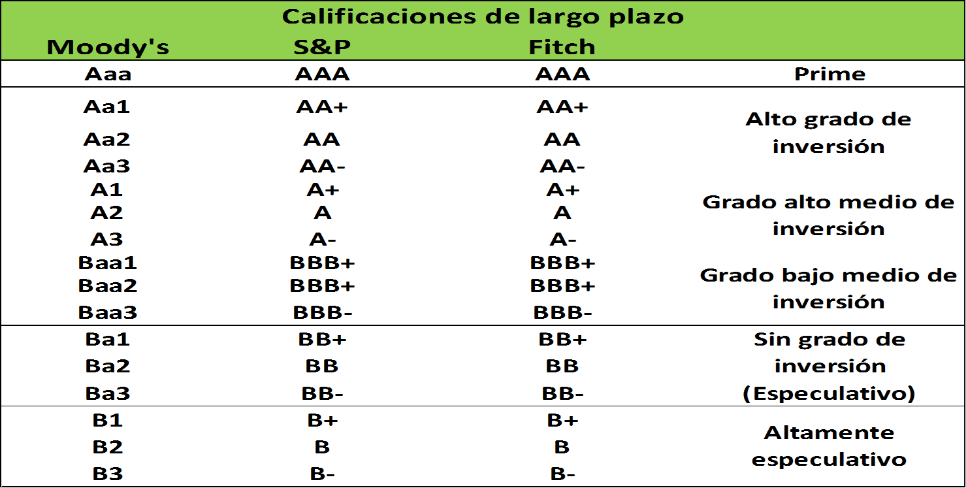 31-12-2017
Escala de Calificaciones
Aaa  Aa
A
Baa
Canadá, Estados Unidos
Riesgo crediticio mínimo
Chile
Riesgo crediticio muy bajo
“Investment Grade”  
Grado  de Inversión
México, Perú
Riesgo crediticio bajo
Colombia, Panamá, Uruguay
Riesgo crediticio moderado
Ba  B
Caa-C
Bolivia, Brasil, Costa Rica, Guatemala,  Paraguay
Riesgo crediticio sustancial
Grado Especulativo
Argentina, Ecuador, Honduras,  Nicaragua
Riesgo crediticio elevado
Riesgo crediticio
 muy elevado
El Salvador, Venezuela
Los Reportes de Finanzas Publicas y los Fundamentos  del Análisis del Riesgo Soberano, agosto 2017
2
Proceso de Calificación
Primero: Marco  Analítico  para  Calificaciones Soberanas
Fortaleza
Economica
Fortaleza
Institucional
Fortaleza
Fiscal
Susceptibilidad
de Riesgo
Resistencia Económica
Fortaleza Financiera del Gobierno
Rango de Calificacion Crediticia Soberana
Escala:
Los Reportes de Finanzas Publicas y los Fundamentos  del Análisis del Riesgo Soberano, agosto 2017
Segundo: Comparación con Pares
Baa1
Isla Mauricio, Tailandia
Colombia, Panamá, Uruguay
Bulgaria, España, Filipinas, Italia, Omán
Baa2
Hungría, India, Indonesia, Sudáfrica
Baa3
Los Reportes de Finanzas Publicas y los Fundamentos  del Análisis del Riesgo Soberano, agosto 2017
Reportes de Finanzas Públicas y Marco Analítico de  Riesgo Soberano
3
Fortaleza Económica
Dinámica de  Crecimiento
Fortaleza  Económica
Escala de la  Economía
Ingreso
 Nacional
Los Reportes de Finanzas Publicas y los Fundamentos  del Análisis del Riesgo Soberano, agosto 2017
Fortaleza Institucional (I)
Marco Institucional
Fortaleza  Institucional
Credibilidad de  políticas
 económicas
Los Reportes de Finanzas Publicas y los Fundamentos  del Análisis del Riesgo Soberano, agosto 2017
Fortaleza Institucional (II)¿Cómo influyen los reportes de finanzas públicas?
Marco Institucional
»	Eficacia Gubernamental (Government Effectiveness):
Calidad de gestión y administración del Estado.
Capacidad para planificar e implementar políticas; independencia del servicio público  de las interferencias políticas.
Medición de la Calidad de Gestión Presupuestaria.

»	Control de Corrupción (Control of Corruption):
Grado en que el poder público se ejerce para beneficio privado.
Captura de Estado por intereses especiales (elites económicas/políticas).
Transparencia en Rendición de Cuentas del Sector Público. (“Accountability”). (“Accountability”).
Los Reportes de Finanzas Publicas y los Fundamentos  del Análisis del Riesgo Soberano, agosto 2017
Fortaleza Institucional (III)¿Cómo influyen los reportes de finanzas públicas?
Credibilidad y eficacia de Políticas Económicas
»	Enfoque analítico
Comparación global utilizando métricas de inflación para medir la credibilidad y  eficacia de política monetaria.
Métricas alternativa para evaluar efectividad de política fiscal.
›	“Calidad” de la implementación de la política fiscal asociada a apego y  cumplimiento del reglas fiscales.
›	Fundamental poder efectuar monitoreo estrecho de cuentas fiscales;  frecuencia y transparencia de reportes.
Los Reportes de Finanzas Publicas y los Fundamentos  del Análisis del Riesgo Soberano, agosto 2017
Fortaleza Fiscal (I)
Carga de la Deuda
Fortaleza  Fiscal
Costo de la Deuda
Los Reportes de Finanzas Publicas y los Fundamentos  del Análisis del Riesgo Soberano, agosto 2017
Fortaleza Fiscal (II)¿Cómo influyen los reportes de finanzas públicas?
»	Nivel de la deuda:
¿Se contabilizan todos los pasivos del gobierno?
›	Diferencias asociadas a tipo de contabilidad empleado: caja (cash basis) o  devengado (accrual); relevancia de atrasos de pagos (arrears).
»	Dinámica de la Deuda:
Tendencias en ratios de deuda.
Dinámica de la deuda afectada por decisiones de política fiscal.
Referencia histórica a partir de tendencias observadas; comparación de anuncios de  política fiscal con lo realmente ejecutado/reportado.
Pronósticos basados en (i) evaluación de política fiscal a futuro, (ii) credibilidad del  gobierno para ejecutar efectivamente esa política.
»	Transparencia en reportes sobre Fondo Soberanos
Susceptibilidad a Eventos de Riesgo (I)
Riesgo Político
Riesgo  Liquidez de  Gobierno
Riesgo Sector  Bancario
Susceptibilidad a  Eventos de  Riesgo
Riesgo Eventos  Externos
Los Reportes de Finanzas Publicas y los Fundamentos  del Análisis del Riesgo Soberano, agosto 2017
Susceptibilidad a Eventos de Riesgo (II)
Requerimientos de  Financiamiento
Susceptibilidad a
Eventos:
  Riesgo Liquidez de Gobierno
Proporción de  tenedores de deuda  No-Residentes
Mediciones de acceso  al mercado
Los Reportes de Finanzas Publicas y los Fundamentos  del Análisis del Riesgo Soberano, agosto 2017
Susceptibilidad a Eventos de Riesgo (III)¿Cómo influyen los reportes de finanzas públicas?
»	Requerimientos brutos de financiamiento del 	gobierno:
–	¿Se contabiliza todos los pasivos del gobierno que se deben amortizar el próximo  año?
›	Calidad y transparencia de los reportes de finanzas públicas críticos para  determinar la probabilidad de que surjan presiones de liquidez.
›	Situaciones en las que además de financiar déficit fiscal y amortizaciones de  deuda, se requieren recursos para cubrir otro tipo de pasivos, p. ej. atrasos  (arrears).
Los Reportes de Finanzas Publicas y los Fundamentos  del Análisis del Riesgo Soberano, agosto 2017
RESOLUCIÓN 484 de 2017
Por la cual se modifican el anexo de la Resolución 533 de 2015 en lo relacionado con las Normas para el Reconocimiento, Medición, Revelación y Presentación de los Hechos Económicos del Marco Normativo para Entidades de Gobierno y el artículo 4° de la Resolución 533 de 2015, y se dictan otras disposiciones
CRONOGRAMA PARA ENTIDADES DE GOBIERNO
Este proceso  involucra  a todas las entidades de Gobierno del Sector Público
2015  y  2017
2 0 1 8
PERÍODO DE APLICACION
PERÍODO DE PREPARACIÓN OBLIGATORIA
Su entidad no es la única!
Actividades de preparación para la elaboración del balance de apertura y para la a aplicación del nuevo marco normativo.
Enero 1: Preparación del estado de situación financiera de apertura.
Aplicación del marco normativo.
60
¿Por qué se dio la Modificación del Cronograma de Implementación?
Importancia del Saneamiento Contable
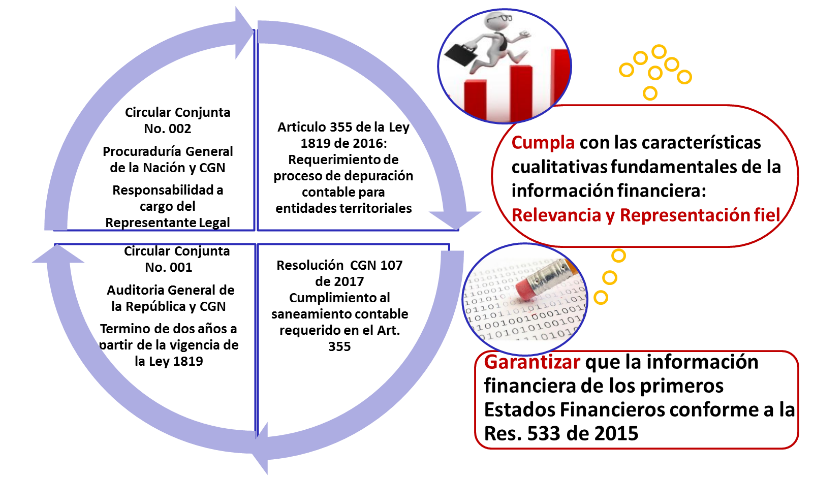 LEY 1819  
(29-12-16)

Por medio de la cual se adopta una reforma tributaria estructural, se fortalecen los mecanismos para la lucha contra la evasión y la elusión fiscal, y se dictan otras disposiciones.
ARTÍCULO 355. SANEAMIENTO 
  CONTABLE. 
Las entidades territoriales deberán adelantar el proceso de depuración contable a que se refiere el artículo 59 de la Ley 17 39 de 2014, modificado por el artículo 261 de la Ley  1753 de 2015. El término para adelantar dicho proceso será de dos (2) años contados a partir de la vigencia de la presente ley. El cumplimiento de esta obligación deberá ser verificado por las contralorías territoriales.
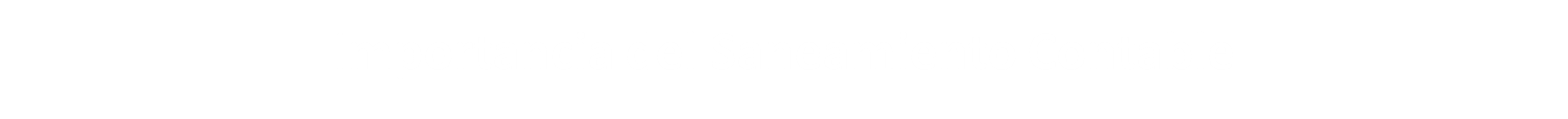 Desafíos
Normalizadores & Reguladores
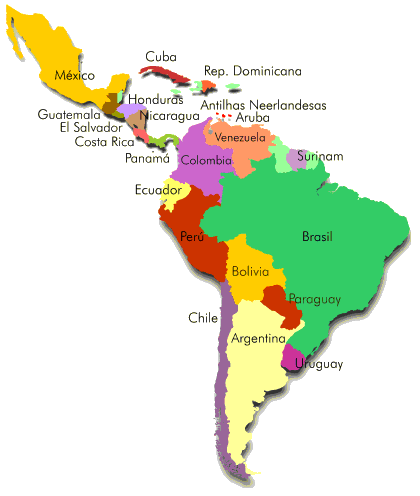 Determinar la importancia  de normalizar; línea del tiempo de la conversión total esperada con las nuevas normas contables en el nivel de gobiernos centrales latinoamericanos

En la legislación y adopción en los respectivos países y en la agenda

Comparación a nivel mundial y especialmente a nivel Latinoamericano
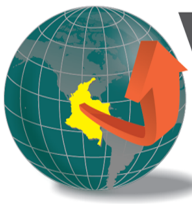 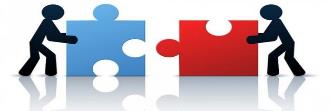 Prácticas de Transición a NICSP
La conversión completa no significa necesariamente un 100% de armonización con las NICSP de devengo. A nivel mundial, la mayoría de los países no solo planifican un enfoque gradual, sino que también permiten una cierta adaptación nacional de las NICSP de devengo, por ejemplo, elección de políticas, simplificación de criterios y metodologías pragmáticas para la determinación de bases de medición.

Gradualismo: En América Latina, algunos países como Chile han dividido el calendario de la reforma en etapas posteriores para los diferentes niveles de gobierno. Otros países, como Brasil, han priorizado las áreas de contabilidad y han implementado estándares seleccionados antes que otros. Otro enfoque es el uso de entidades piloto de diferentes niveles de gobierno.
Fuente: Encuesta BID- E&Y.  IV FOCAL Panamá 2017
Principales Barreras - Desafíos: A NIVEL POLÍTICO
1.    Cambio de gobierno: Más un potencial de retraso, toda vez que el tema no es partidista
2.   Duración y Complejidad: 5-8 años
3.    Costos: Costos del proyecto, para herramientas y capacitación
4.    Resistencia al Cambio: Normalmente aislada, caso  algunos ministerios 
5.    EEFF: En algunos países todavía base efectivo (MEFP86) 
Presupuesto: Base Efectivo -  Contabilidad Base Devengo 
• Alrededor de 90 países tienen un sistema devengado, incluyendo casi 50  que siguen las NICSP  o tienen un plan de implementación 
• Solo 7 países tienen el sistema presupuestario de base devengado completo (AUS, NZ,CDN, UK,CH, A, EE), en tanto que algunos tienen una forma mixta (Escandinavia, USA, Chile)
Fuente: Andreas Bergman. IV FOCAL Panamá 2017/ X Congreso Contabilidad Pública . Bogotá 2017
Principales Barreras - Desafíos: A NIVEL DE PRINCIPIOS
Materialidad: ¿Cómo definirla? ¿Quién decide? 
Existencia de nuevo documento del IPSASB* para clarificar y orientar  este  tema:
La inquietud mas importante: ¿Debo o tengo que seguir los requisitos de Reconocimiento,	Medición y Revelación, si NO son materiales? 
Respuesta: No, el principio de materialidad es predominante (overarching)

• Juicio profesional vs Base Legal:	
Principio  de legalidad y de codificación muy  arraigado y firme en América Latina.
Estimaciones y Juicios Profesionales en la aplicación de NICSP.
Estimación ≠ determinación de valores exactos (preparador y auditor).

• Necesidad de una base legal:
Con el propósito de poder  justificar el juicio profesional (de preferencia en una Ley o  en la propia Regulación Contable)
*Documento Disponible en:
http://www.ifac.org/publications-resources/ipsasb - staff-questions-and-answersmateriality
Fuente: Andreas Bergman. IV FOCAL Panamá 2017/ X Congreso Contabilidad Pública . Bogotá 2017
Principales Barreras - Desafíos: A NIVEL DE NORMAS
Magnitud de objetos: Bienes en un amplio sentido (NICSP 12, 17 y 31)

Deterioro del valor de los activos (NICSP 21 y 26): Distinción entre activo generador y no generador de efectivo para el deterioro, y complejidad en la aplicación de las normas (flujos de efectivo futuros, tasa de descuento, valor de mercado o costo de reposición para activos únicos)

Complejidad de los contratos/objetos:  Concesiones/APP (NICSP 32)

Complejidad  institucional y conflicto de norma: Consolidación, asociadas, acuerdos conjuntos (NICSP 34-38)

Complejidad de la norma y en parte materialidad: Instrumentos financieros (NICSP 28-30)
Fuente: Andreas Bergman. IV FOCAL Panamá 2017/ X Congreso Contabilidad Pública . Bogotá 2017
Principales Barreras - Desafíos: A  NIVEL DE NORMAS
Perspectiva sistemática y dimensión del pasivo: Beneficios a empleados (en particular reconocimiento pleno de beneficios post-empleo, NICSP 25)

Utilidad y disponibilidad de información Costo  / Beneficio: Información	de segmentos (NICSP 18), estimación de ingresos por impuestos desde el hecho imponible (NICSP 23), deterioro del valor de los activos no generadores de efectivo (NICSP 21)

Prioridad, materialidad y gerencia de proyecto: Normas que frecuentemente no se aplican, pero que distraen la atención y demandan demasiados recursos (NICSP 5, 10, 11, 16, 22, 27)

Las NICSP no abordan el detalle: Estructura compleja del sector público en los distintos países, necesidad de registros uniformes
Fuente: Andreas Bergman. IV FOCAL Panamá 2017/ X Congreso Contabilidad Pública . Bogotá 2017
Dimensiones del Desarrollo y Aplicación de las NICSP
Implementación y Capacitación
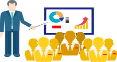 Mantenimiento y Cualificación en la Capacidad Regulatoria
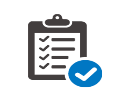 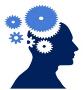 Desarrollo y Práctica de juicio profesional
Necesidad de complementar las NICSP con regulación nacional (Procedimientos Contables, Guías  de Aplicación y Catálogos Generales de Cuentas y Doctrina)
Aportes de Colombia a la regulación contable
 del sector público
Bienes históricos y culturales
Exigencia de un acto administrativo que lo declare como tal y que tenga medición fiable,
Solo activos tangibles, no los intangibles:
El conocimiento en acción no puede ser controlado por la entidad.
La propiedad intelectual aplicaría la NICSP  31 - Activos intangibles.
Prima su uso como PPyE, Propiedad de Inversión o Bien de Uso Público sobre su condición de histórico y cultural.
Su valor se aprecia con el paso del tiempo y este no se pierde incluso si hay un daño físico parcial, por ello, no son objeto de depreciación ni deterioro.
No se exige la actualización dado su costo/beneficio.
Si no es posible su medición son objeto de revelación.
Aportes desde Colombia a la regulación contable 
del sector público
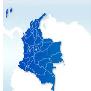 Recursos naturales no renovables
Reservas probadas de estos recursos (comercialmente recuperables).
Se miden por el valor presente neto de los beneficios económicos futuros que se esperan percibir por la explotación del recurso (regalías).
Son objeto de agotamiento.
Afectación del reconocimiento, variación y agotamiento en el patrimonio.
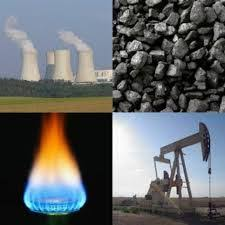 Aportes desde Colombia a la regulación contable 
del sector público
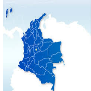 Marco Normativo para Entidades en Liquidación
Principio de Entidad en Liquidación
Principio de Legalidad.
Algunas entidades en liquidación deben continuar desarrollando la función de cometido estatal hasta tanto esta sea asumida por otra entidad pública.
No todos los activos y pasivos se liquidan, algunos son objeto de traslado a otra entidad pública (distinción entre activos y pasivos para liquidar y para trasladar).
Valor neto de liquidación como base de medición para los activos para liquidar, pasivos para liquidar y pasivos para trasladar.
Los activos para trasladar se miden al valor neto en libros (costo/beneficio).
Estados financieros: estado de situación financiera y el estado de la gestión de la liquidación.
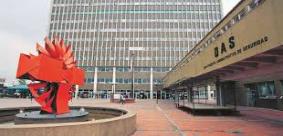 [Speaker Notes: Esta diapositiva finaliza la presentación. Si se requiere que el funcionario de la CGN deba ser contactado,  digite el correo electrónico institucional.]